PRINT SCREEN DEL ORGANIGRAMA. NO PUEDE VISUALIZARSE
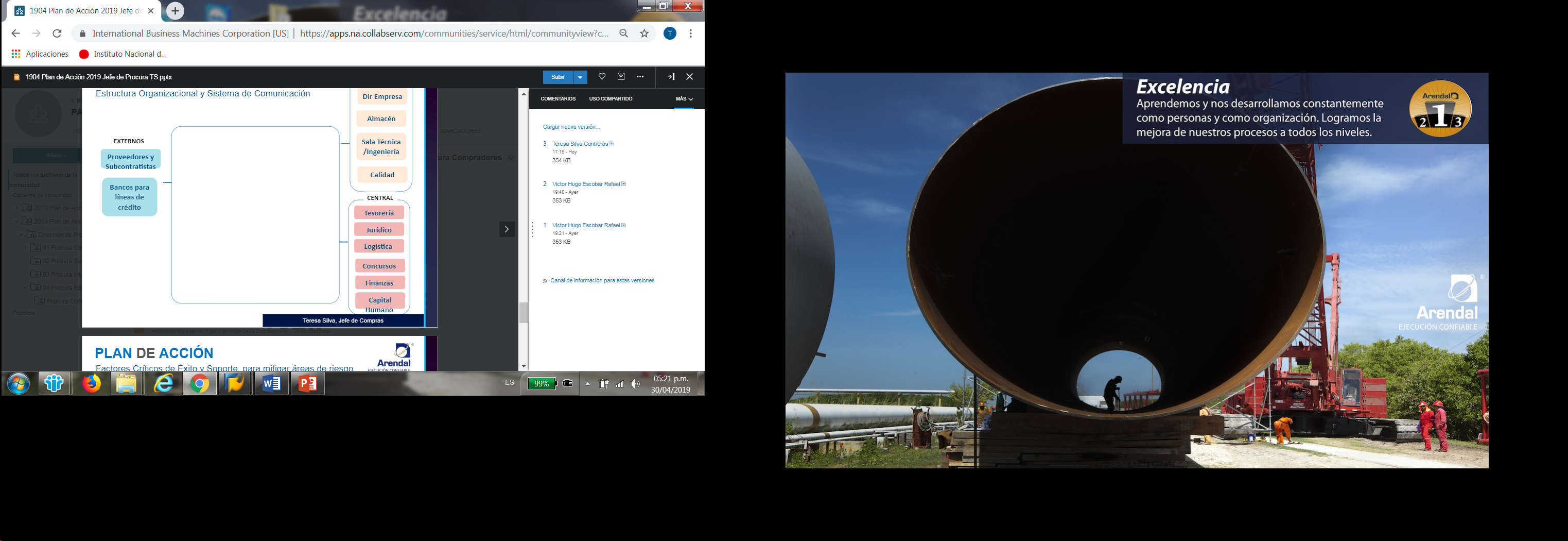 ESTA ES LA IMAGEN QUE NO SE VE.